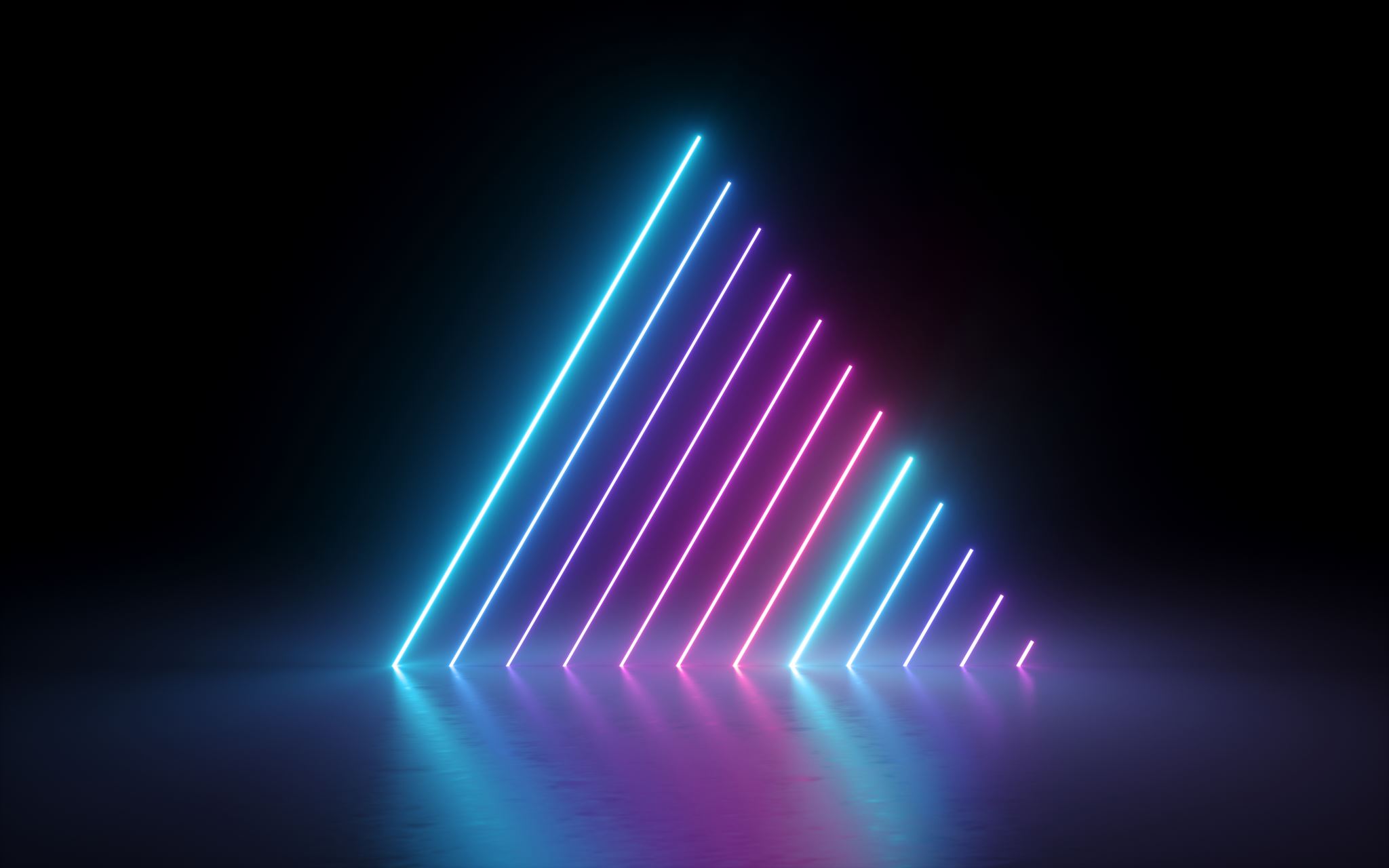 Kompiuterių tinklai
Karolis Tarutis
Kauno technologijos universitetas
2024-02-29
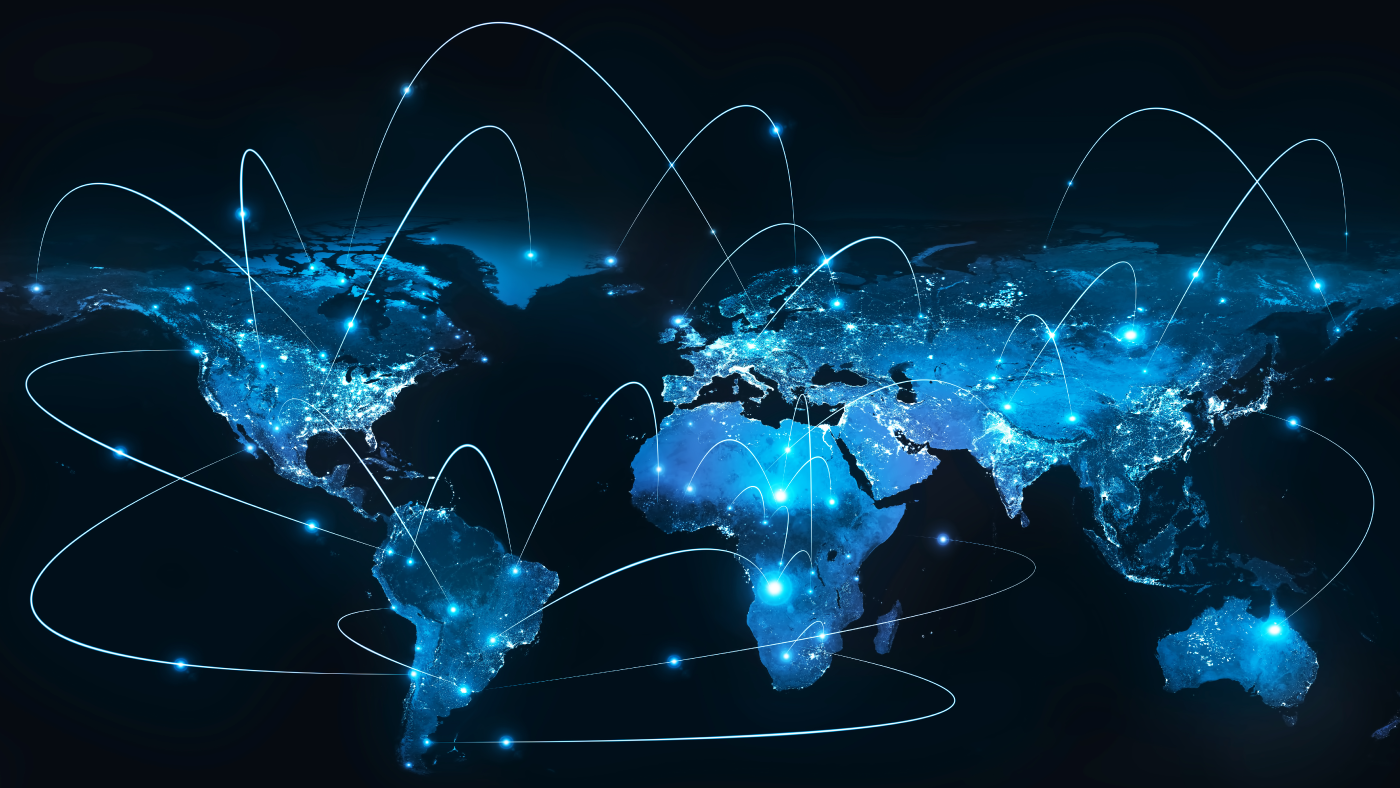 KOMPIUTERIŲ TINKLŲ SAMPRATA
Kompiuterių tinklas yra du ar daugiau kompiuterių, kurie yra sujungti specialiais ryšio kanalais, siekiant dalintis informacija, resursais ir paslaugomis. Šie tinklai gali būti įvairių dydžių ir apimti tiek mažus lokalius tinklus (LAN), kurie jungia kompiuterius vienoje vietoje, tiek ir didelius pasaulinius tinklus, tokius kaip internetas.
Lokalieji tinklai (LAN)
Tai tinklai kuriuose kompiuteriai ir kiti tinklo įrenginiai prijungti vienas prie kito naudojant laidinį arba belaidį ryšį. Šis tinklas ribojamas geografiškai, dažniausiai viename pastate arba tam tikroje teritorijoje, pavyzdžiui, ofise arba namuose.
[Speaker Notes: kelios darbo stotys prijungtos prie bendro maršrutizatoriaus arba komutatoriaus]
LOKALIEJI TINKLAI (LAN)
Lokalūs tinklai gali būti įvairių dydžių -  nuo 2 kompiuterių sujungtų tarpusavyje iki 1000 skirtingų tinklo įrenginių.
Dažniausiai lokalieji tinklai turi išėjimą į internetą (Tinklų tinklą).
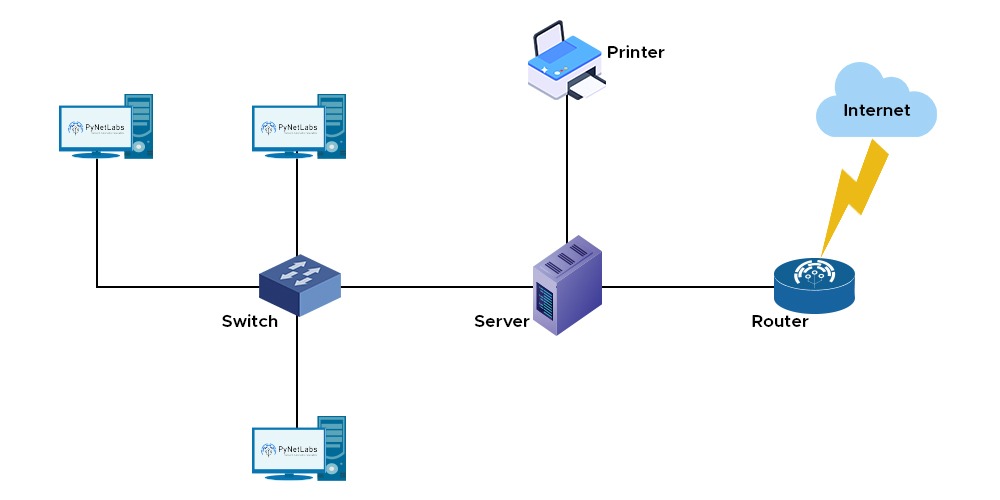 Lokalieji tinklai (LAN)
Dažniausiai pasižymi didele duomenų perdavimo sparta
Pigus plėtimas ir atnaujinimas
Lengva prižiūrėti ir projektuoti
Dažniausiai saugesnis nei išorinis tinklas
[Speaker Notes: kelios darbo stotys prijungtos prie bendro maršrutizatoriaus arba komutatoriaus]
LOKALIEJI TINKLAI (PAN)
Dažniausiai labai mažas tinklas dydžiu ribojasi iki 10 metrų.
Pvz.: 
Bluetooth – išmanusis laikrodis prisijungia prie telefono
Zigbee –  išmanusis termostatas prisijungia prie šildymo sistemos valdymo modulio
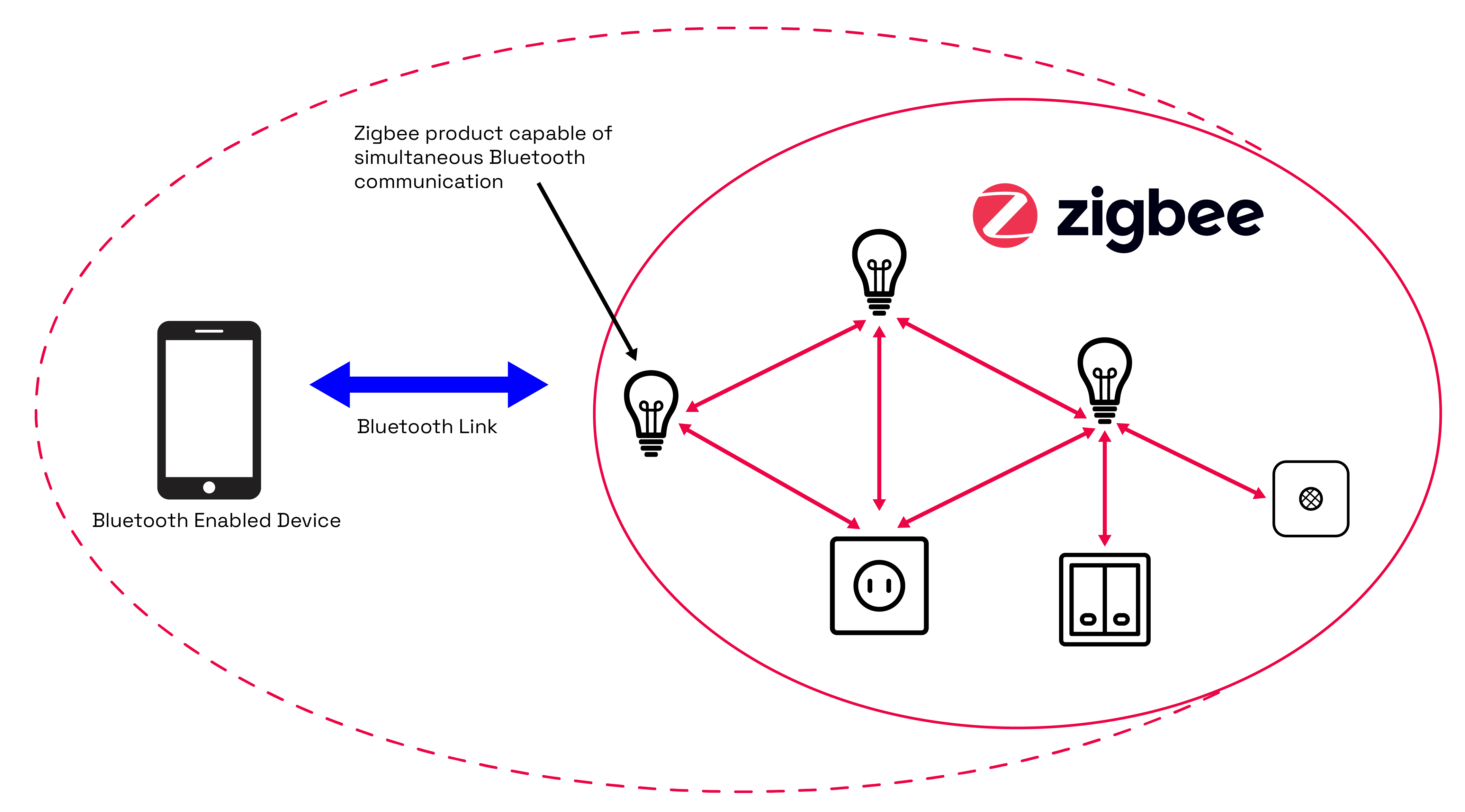 išoriniai kompiuterių tinklai(WAN)
Tinklas, kuris yra prieinamas išoriniam vartotojui, kitaip tariant, tinklas, kurį galima pasiekti iš kitų tinklų arba interneto.

Šie tinklai gali būti privatūs arba vieši, valdomi skirtingose geografinėse vietose esančių organizacijų - valstybinių, privačių įmonių.
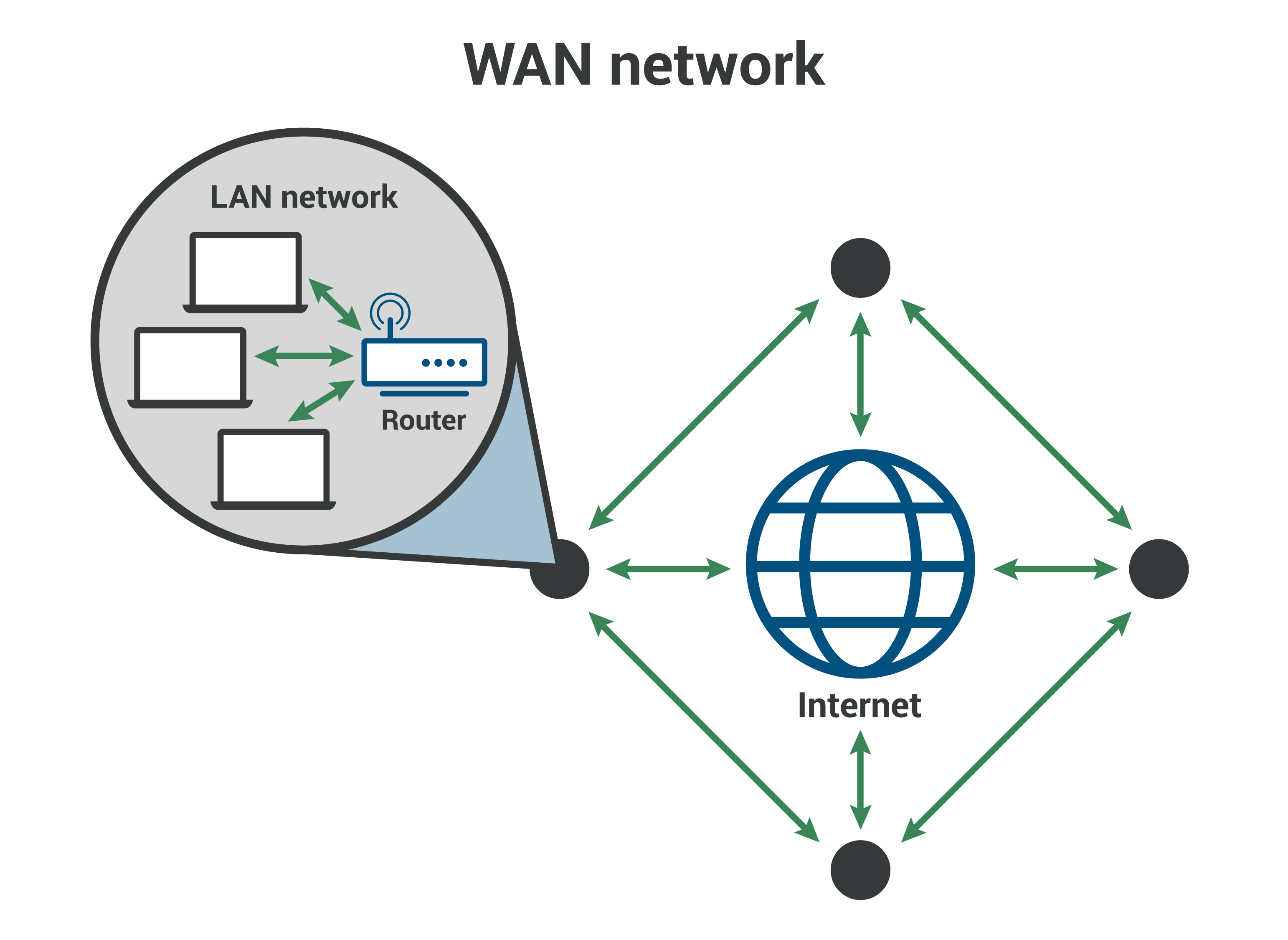 [Speaker Notes: kelios darbo stotys prijungtos prie bendro maršrutizatoriaus arba komutatoriaus]
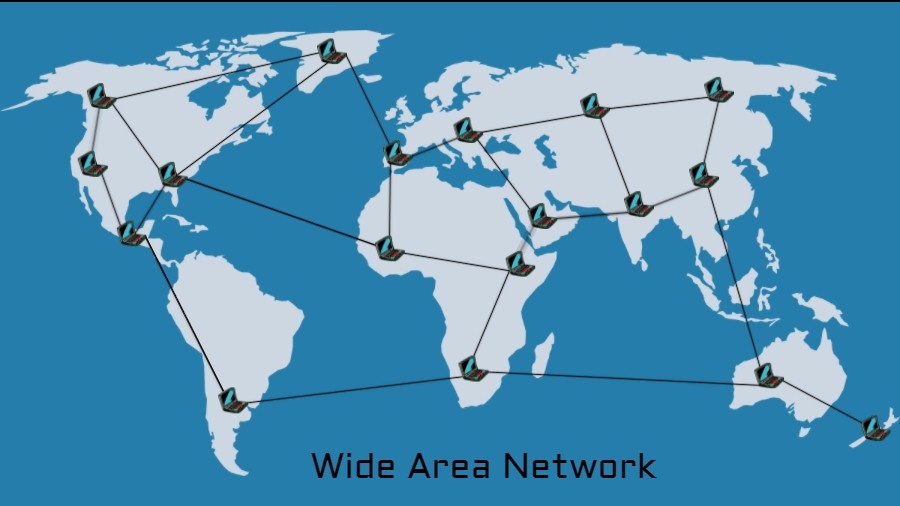 išoriniai kompiuterių tinklai(WAN)
Leidžia organizacijoms bendrauti su klientais, partneriais ir kitomis šalimis visame pasaulyje. Taip pat leidžia vartotojams naudotis interneto paslaugomis, pavyzdžiui, naršyti internete, siųsti ir gauti elektroninį paštą, naudotis socialinėmis platformomis ir kt.
išoriniai kompiuterių tinklai(WAN)
Mažesnė duomenų perdavimo sparta
Brangus plėtimas ir atnaujinimas
Sudėtinga prižiūrėti ir projektuoti
Mažiau saugus nei lokalus tinklas
KOMPIUTERIŲ JUNGIMO Į TINKLĄ BŪDAI
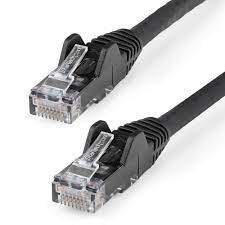 Laidinis – kai kompiuteriai ar kiti tinklo įrenginiai sujungti laidais kurias perduodami elektros signalai
Belaidis – kai kompiuteriai, kiti tinklo įrenginiai yra sujungiami pasinaudojant radijo bangas. Pasinaudojant WiFi, 5G technologijas.
Optinis – kai kompiuteriai, kiti tinklo įrenginiai sujungiami optiniais kabeliais
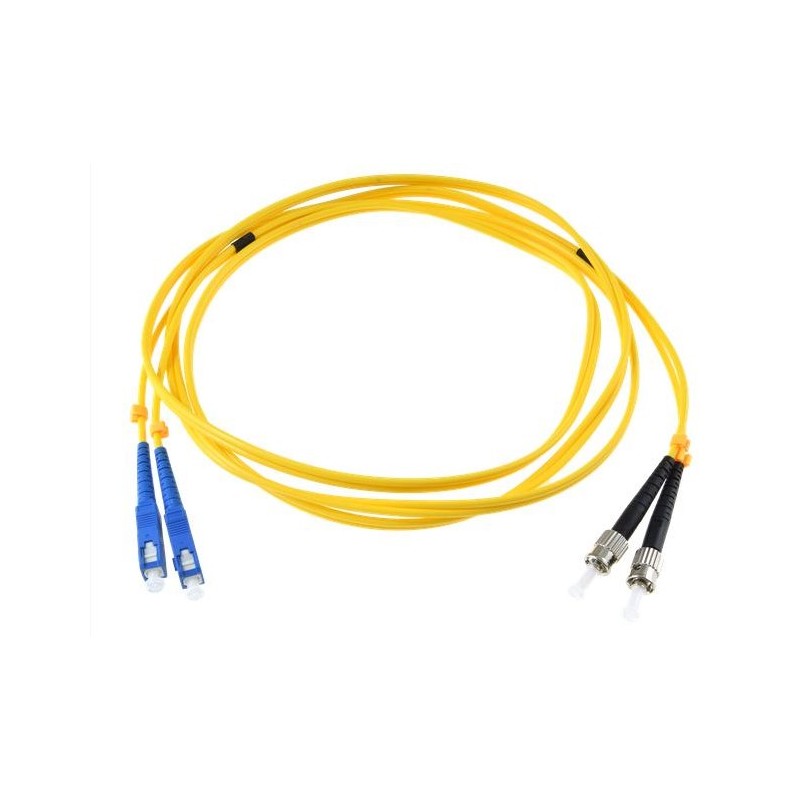 Kompiuterinių tinklų topologijos
Kompiuterinių tinklų topologijos - ŽVAIGŽDĖ
Kiekvienas tinklo įrenginys turi dedikuotą komunikacijos kanalą
Nutrūkus komunikacijos linijai tik vienas įrenginys negalės komunikuoti
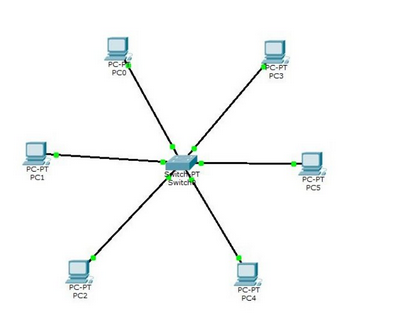 Kompiuterinių tinklų topologijos - ŽIEDAS
Kiekvienas tinklo įrenginys dalinasi komunikacijos kanalais su kitais įrenginiais.
Nutrūkus vienai komunikacijos linijai įrenginiai toliau galės komunikuoti.
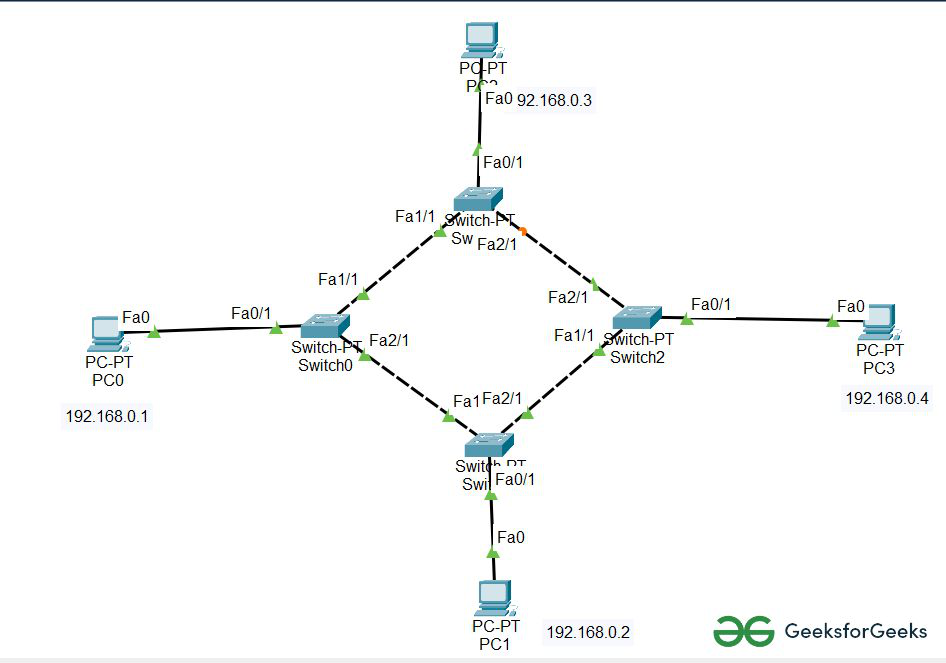 Kompiuterinių tinklų topologijos - MAGISTRALINIS
Kiekvienas tinklo įrenginys dalinasi komunikacijos kanalais su kitais įrenginiais.
Nutrūkus vienai komunikacijos linijai įrenginiai toliau komunikuoti tarpusavyje negalės.
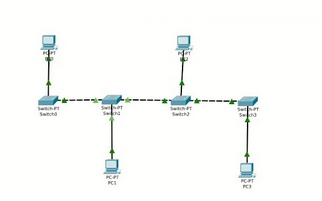 Kompiuterinių tinklų topologijos - MEDŽIO
Grupė tinklo įrenginių dalinasi komunikacijos kanalais su kita grupe įrenginių.
Nutrūkus vienai komunikacijos linijai įrenginių grupės toliau komunikuoti galės tik tarpusavyje, bet ne tarp grupių.
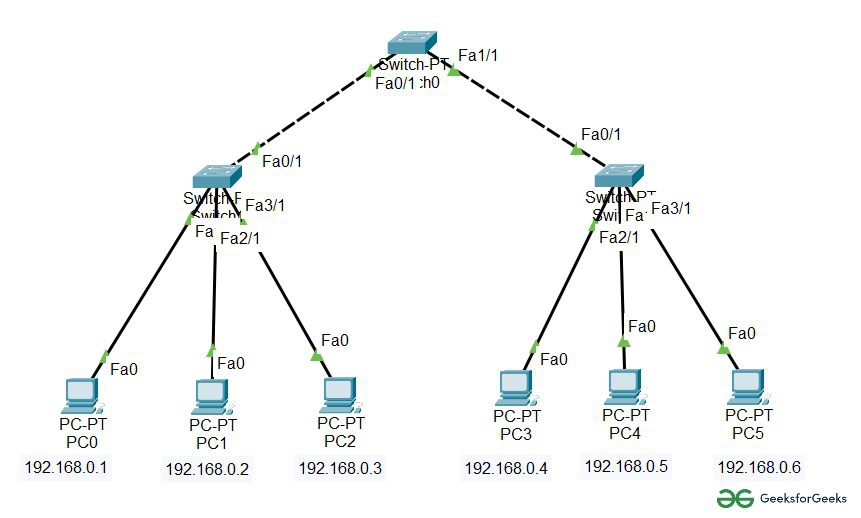 Kompiuterinių tinklų topologijos - TINKLELIO
Kiekvienas tinklo įrenginys turi dedikuotą komunikacijos kanalą su kitu tinklo įrenginiu.
Nutrūkus vienai komunikacijos linijai įrenginių grupės toliau komunikuoti galės tik tarpusavyje, bet ne tarp grupių.
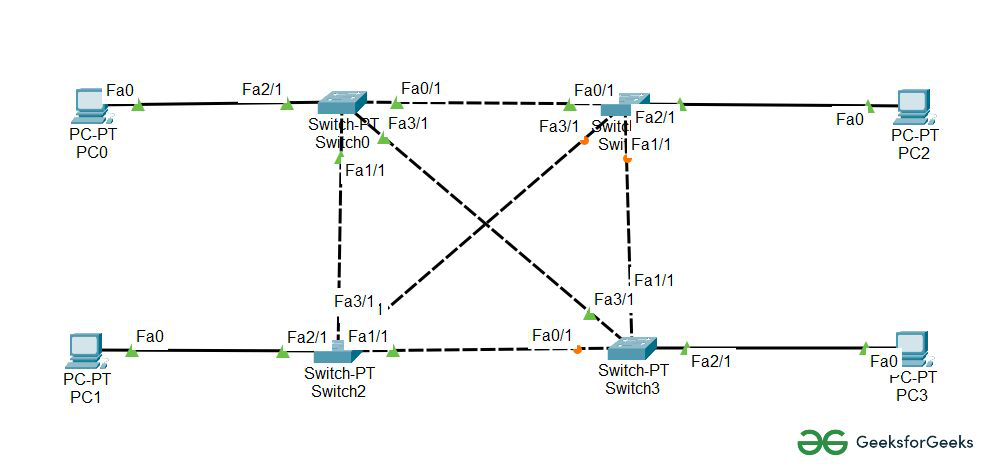 Kompiuterinių tinklų topologijos - MIŠRUS
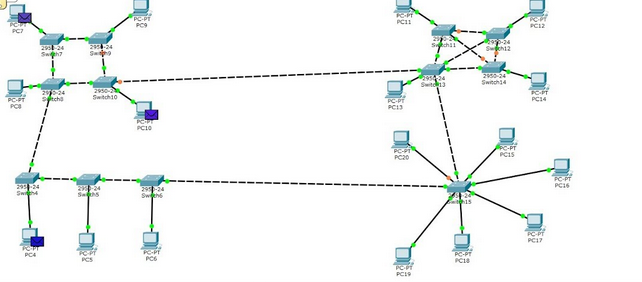 TINKLO ĮRENGINIAI
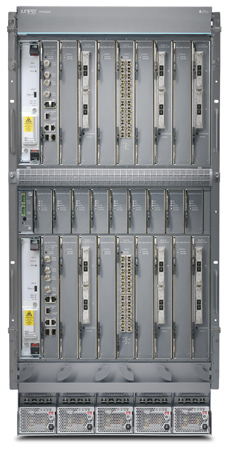 Komutatoriai
Maršrutizatoriai
Belaidės prieigos taškai
Ugniasienės
Modemai
Komutatorius
Komutatorius – tinklo įrenginys naudojamas lokaliam tinklui sujungti ir valdyti. Jis veikia kaip centrinė jungtis, parinkdamas kur perduoti paketą pagal MAC lentelės įrašus ir taip leidžiant įvairiems tinklo įrenginiams, pvz., kompiuteriams, serveriams ar spausdintuvams bendrauti tarpusavyje per tinklą.
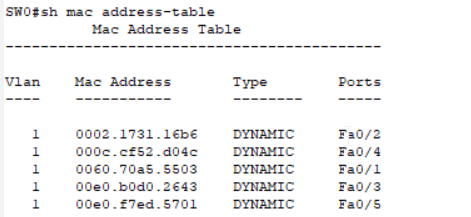 Maršrutizatorius
Maršrutizatorius – tinklo įrenginys naudojamas nukreipti duomenų srautą tarp skirtingų tinklo segmentų arba tarp skirtingų potinklių. Pagrindinis maršrutizatoriaus funkcionalumas yra priimti duomenų paketus iš vieno tinklo segmento ir nuspręsti, kur juos nusiųsti pagal maršrutų lentelę.
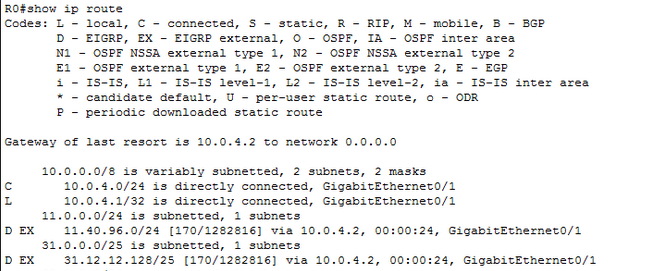 Belaidės prieigos taškas
Belaidės prieigos taškas – tinklo įrenginys kuris leidžia kitiems įrenginiams prisijungti prie tinklo naudojantis radijo bangomis be fizinės jungties.
Ugniasienė
Ugniasienė –  tinklo įrenginys skirtas apsaugoti tinklą nuo neleistinos prieigos, kenkėjiškų programų ir kitų tinklo pavojų.  Jos pagrindinis tikslas yra užkirsti kelią neleistiniems paketams patekti į tinklą arba iš jo išeiti.
Modemas
Įrenginys, kuris verčia analoginius signalus į skaitmeninius ir atvirkščiai.
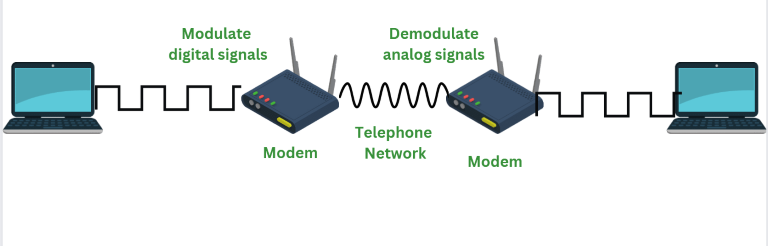 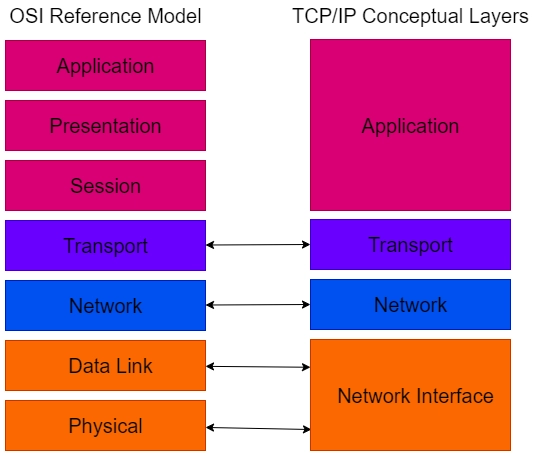 TCP/IP MODELIS
RYŠIO
Aprašo ryšį tarp gretimų (tiesiogiai bendraujančių) tinklo komponentų. Pagrindinė funkcija – atskirti bitų sekas, jų pradžią, pabaigą.
Ryšio sluoksnyje veikia komutatoriai. Jie naudoja MAC adresus persiunčiant paketus.
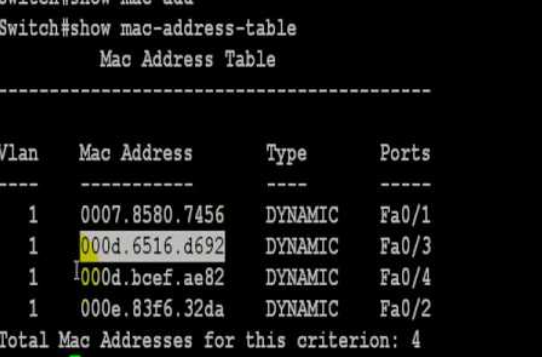 TARPTINKLINIS
Aprašo, kaip duomenų sekos turi būti perduodamos visame tinkle. Atlieka kelio parinkimą tarp dviejų sistemų, kurios gali būti geografiškai skirtinguose potinkliuose.
Šiame sluoksnyje veikia maršrutizatorius. Pagal maršrutu lentelės jis parenka kur perduoti paketą.
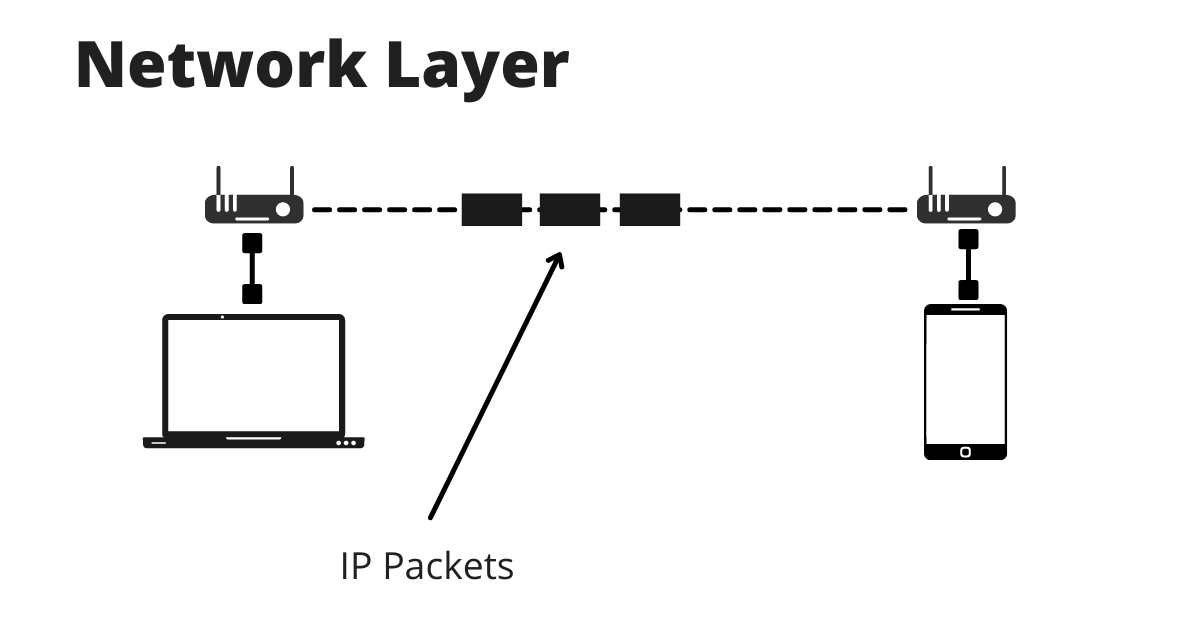 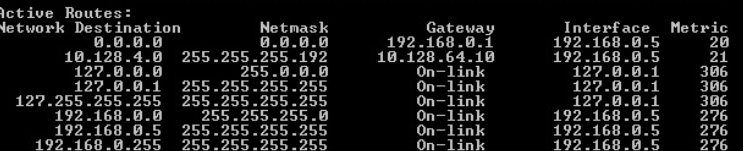 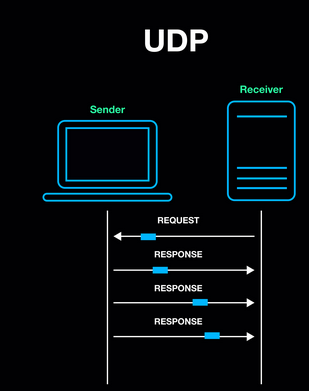 PERDAVIMO
Tiekia skaidrų duomenų perdavimą tarp tinklo vartotojų su norimomis patikimumo garantijomis.

TCP – Užtikrina patikimą duomenų perdavimą tarp dviejų tinklo taškų: duomenys gaunami ta pačia tvarka kuria buvo siunčiami.
UDP – Skirtingai nei TCP, UDP nėra patikimas, neatlieka duomenų tėkmės kontrolės ir neturi klaidų atitaisymo mechanizmų.
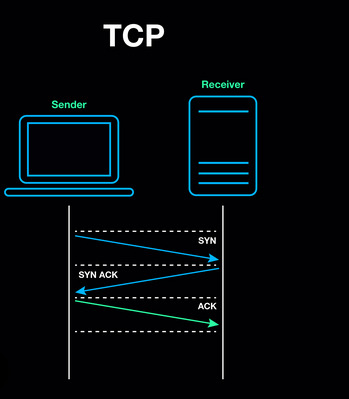 TAIKYMO
Apima naudotojo programas ir procesus, kurie tiesiogiai bendrauja su tinklo aplikacijomis. Šiame lygyje vyksta duomenų perdavimas, komunikacija ir bendravimas tarp skirtingų tinklo aplikacijų. 
Pvz.:
Naršyklės („Chrome“, „Firefox“) - veikia taikymo lygyje ir komunikuoja su kitomis aplikacijomis/serveriais HTTP(S) protokolų pagalba.
Elektroninio pašto klientai („Outlook“, „Thunderbird“) - komunikuoja per POP3, IMAP arba SMTP protokolus su elektroninių paštų serveriais.
Praktika
Wireshark apibūdinti kokie duomenys yra kiekviename sluoksnyje
TCP/IP MODELIS APIBENDRINIMAS
Teorinis kompiuterinių tinklų ir komunikacijų modelis, kuris abstrakčiai parodo kaip skirtingi kompiuterinių tinklų įrenginiai komunikuoja ir keičiasi duomenimis tarpusavyje
IP ADRESAI
IPv4 adresą sudaro 4 dalys po 8 bitus
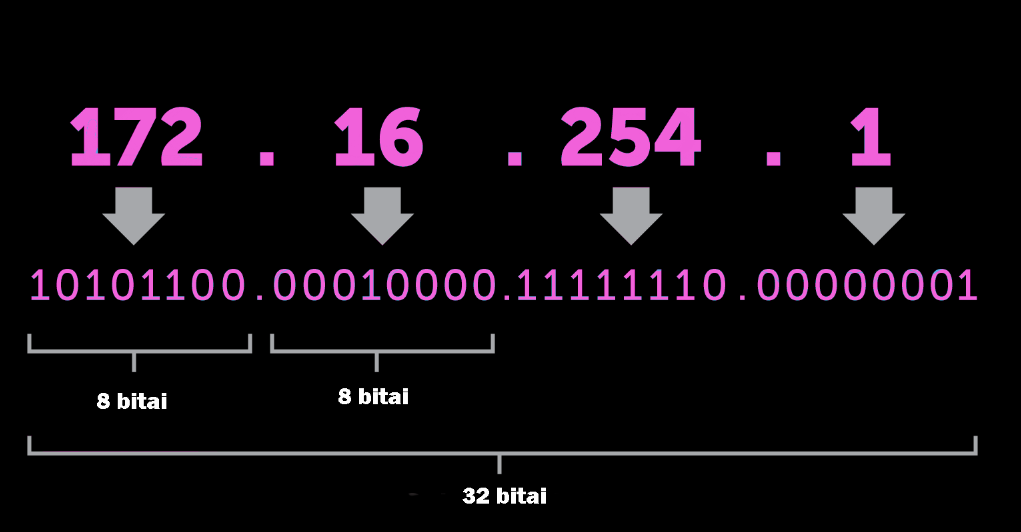 IPv4
IPv6
127.0.0.1
0000:0000:0000:0000:0000:0000:0000:0001
IP ADRESAI
Identifikatorius, skirtas nustatyti tinkle esančius įrenginius.
IP adresus valdo IANA (Internet Assigned Numbers Authority) https://www.iana.org/
PRIVATŪS IP ADRESAI
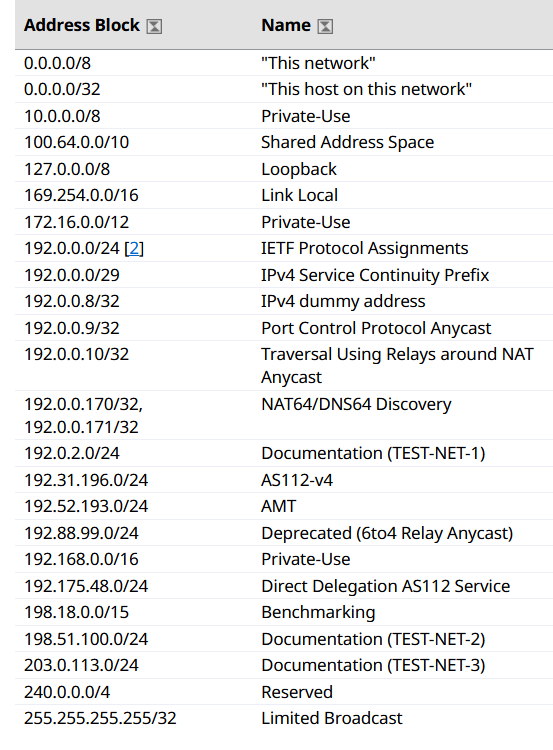 Privatus IP adresas yra IP adresas, skirtas naudoti vidiniame (lokaliame) tinkle, kuris nėra tiesiogiai prieinamas iš interneto. Privatus IP adresai yra priskiriami tinklo įrenginiams, kad jie galėtų komunikuoti tarpusavyje lokaliame tinkle.



https://www.iana.org/assignments/iana-ipv4-special-registry/iana-ipv4-special-registry.xhtml
VIDINIAI IP ADRESAI
10.0.0.0/8 (10.0.0.0–10.255.255.255)
172.16.0.0/12 (172.16.0.0–172.31.255.255)
192.168.0.0/16 (192.168.0.0–192.168.255.255)

Norint, kad kompiuteris ar kitas įrenginys su privačiu IP adresu galėtų komunikuoti su internetu, reikalingas maršrutizatorius, kuris palaiko tinklo adresų vertimą (ANT – Network address translation), kuris leidžia privačių IP adresų naudotojams naudotis interneto paslaugomis per vieną ar kelis išorinius viešus IP adresus.
IŠORINIAI IP ADRESAI
Unikalus identifikatorius, priskiriamas tinklo įrenginiams. Šis adresas yra prieinamas iš viso interneto ir naudojamas komunikacijai su kitais tinklais ar įrenginiais internete
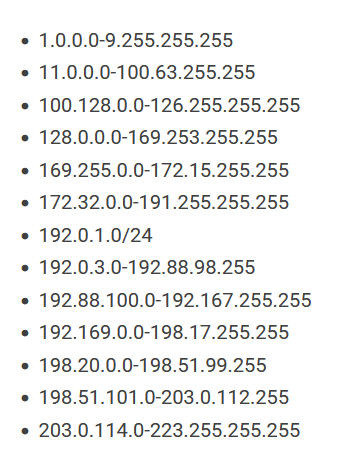 IP ADRESAI
Kaip sužinoti savo išorini IP?
https://www.manoip.lt/
Kaip sužinoti savo privatų IP adresą?
CMD -> ipconfig
Potinklis
Potinklis – tai kompiuterinio tinklo dalis padalinanti tinklą į mažesnes dalis.
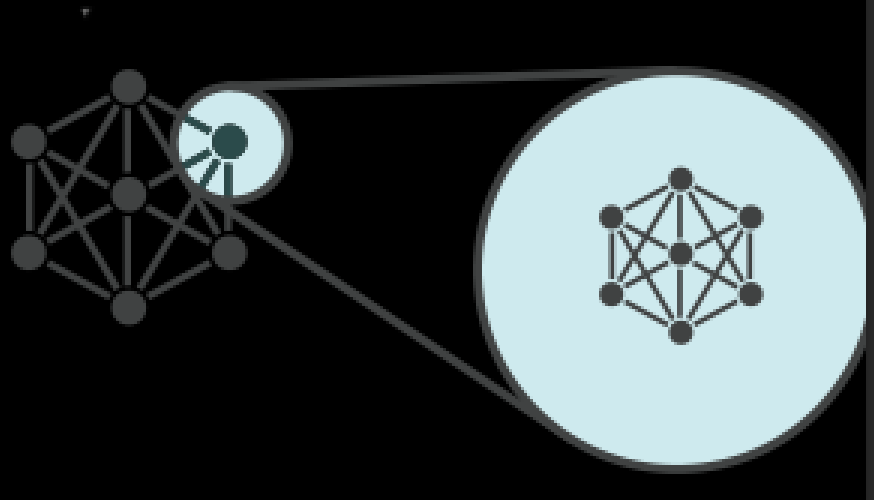 Potinklio dydį nusako tinklo kaukė arba prefiksas

Tinklo kaukė – 255.255.255.0 	Prefiksas – /24
Kompiuterinis tinklas
Potinklis
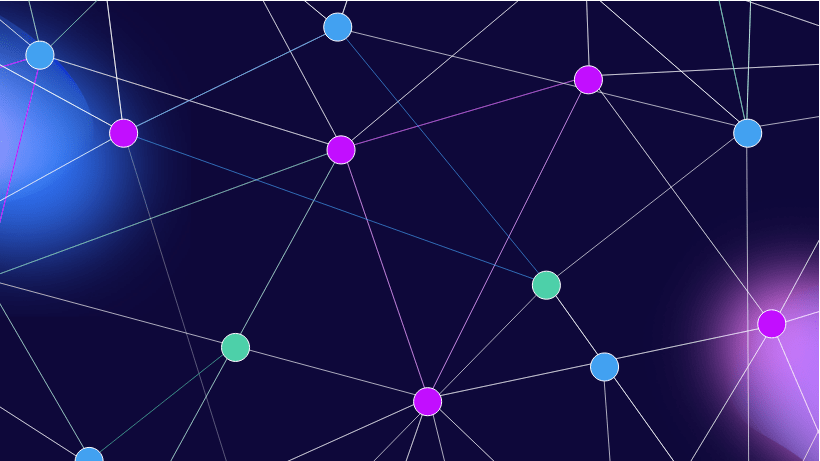 Kam reikalingi potinkliai?
Siekiant padalinti didelį kompiuterių tinklą į mažesnes, lengviau valdomas grupes.
Padidinti tinklo saugumą ir efektyvumą.
Neleisti kompiuteriams komunikuoti tarpusavyje, juos izoliuoti.
Potinklio skaičiavimas
IP adresas – 192.168.1.16
Tinklo kaukė – 255.255.255.0
192    .
168    .
1       .      16
10101000   .
11000000     .
00000001   .
00010000
1 1 1 1 1 1 1 1  .
1 1 1 1 1 1 1 1     .
1 1 1 1 1 1 1 1   .
00000000
255    .
255    .
255    .      0
[Speaker Notes: 128+64+32+16+8+4+2+1

256 adresai]
Potinklio skaičiavimas
IP adresas – 192.168.1.16
Tinklo kaukė – 255.255.255.0
192    .
168    .
1       .      16
10101000   .
11000000     .
00000001   .
00010000
1 1 1 1 1 1 1 1  .
1 1 1 1 1 1 1 1     .
1 1 1 1 1 1 1 1   .
00000000
255    .
255    .
255    .      0
[Speaker Notes: 128+64+32+16+8+4+2+1

256 adresai]
Potinklio skaičiavimas
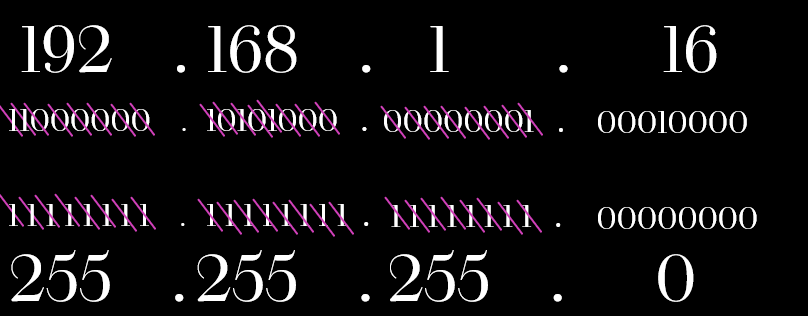 Potinklis – 192.168.1.16
Tinklo kaukė – 255.255.255.0
192  .
168  .
1  .  0/24
Potinklis:
IP adresai: 192.168.1.0-192.168.1.255
[Speaker Notes: 128+64+32+16+8+4+2+1

256 adresai]
Potinklio skaičiavimas
IP adresas – 192.168.8.33
Tinklo kaukė – 255.255.255.224
192    .
168    .
8       .     33
10101000   .
11000000     .
00001000   .
00100001
1 1 1 1 1 1 1 1  .
1 1 1 1 1 1 1 1     .
1 1 1 1 1 1 1 1   .
1 1 1 00000
255    .
255    .
255    .   224
[Speaker Notes: 128+64+32+16+8+4+2+1

256 adresai]
Potinklio skaičiavimas
Potinklis – 192.168.8.33
Tinklo kaukė – 255.255.255.224
192  .
168  .
8  .  32/27
Potinklis:
IP adresai: 192.168.8.32-192.168.8.63
[Speaker Notes: 128+64+32+16+8+4+2+1

256 adresai]
Potinklio skaičiavimas
https://www.davidc.net/sites/default/subnets/subnets.html
Prievadai
Prievadas tai skaičius nurodantis kuriai programai yra skirti duomenys. Prievadas yra pradžios ir pabaigos taškas kuriama įvyksta susijungimas tinkle.
Prievadai gali būti nuo 0 iki 65535. 
Prievadai išskiriami į 3 kategorijas:
Gerai žinomi – nuo 0 iki 1023.
Registruoti – nuo 1024 iki 49151. Registruojami IANA.
Dinaminiai, privatus, laikini – nuo 49152 iki 65535. 

https://www.iana.org/assignments/service-names-port-numbers/service-names-port-numbers.txt
DHCP
DHCP
Pagrindinės Savybės:
Automatinis IP Adresų Suteikimas: DHCP automatiškai suteikia IP adresus įrenginiams, kai jie prisijungia prie tinklo.
Tinklo Parametrų Nustatymas: Be IP adresų, DHCP taip pat gali suteikti pagalbines informacijas, tokią kaip numatytasis maršrutas, DNS serverio adresas ir t.t.
Laikinas IP Adresų Suteikimas: Adresai, suteikiami DHCP, dažnai yra laikini ir tai leidžia efektyviai valdyti ribotą IP adresų kiekį.
DHCP yra tinklo protokolas, kuris automatiškai priskiria IP adresus ir kitus tinklo parametrus įrenginiams, prisijungusiems prie tinklo. Šis protokolas palengvina tinklo administravimą, užtikrindamas efektyvų resursų paskirstymą ir mažindamas rankinį konfigūravimą.
DHCP veikimas
Prisijungimas į tinklą: kai įrenginys (pvz., kompiuteris ar telefonas) prisijungia prie tinklo, jis išsiunčia DHCP užklausą.
IP adreso priskyrimas: DHCP serveris gavęs užklausą suteikia įrenginiui unikalų IP adresą ir kitus nustatymus.
DHCP PRAKTIKA
CISCO pacet tracer DHCP konfigūravimas
DNS
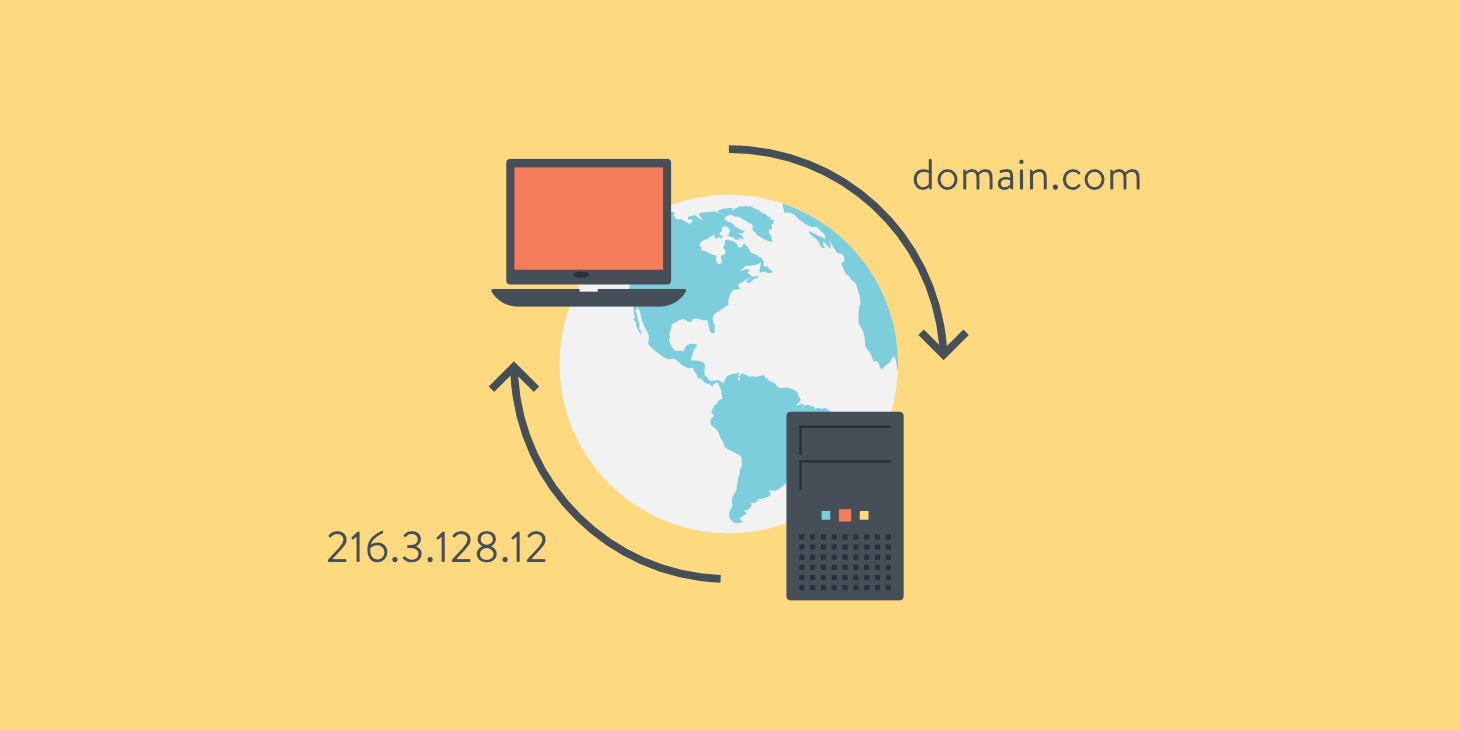 DNS sistema, yra kritiška tinklo technologija, kuri verčia draugiškus žmogui, suprantamus pavadinimus į skaitinius IP adresus. Tai kaip tinkle esančių vietų telefono knyga, leidžianti mums pasiekti tinklalapius, naudojant lengvai atpažįstamus pavadinimus, o ne sudėtingus skaitinius adresus.
DNS veikimas
Vartotojo užklausa: kai įrašome pavadinimą į naršyklę, ji išsiunčia užklausą DNS serveriui.
DNS serverio paieška: DNS serveris tada ieško atitinkamo IP adreso savo duomenų bazėje. Jei neturi informacijos, jis persiunčia užklausą kitam DNS serveriui aukštesnėje hierarchijoje.
IP adreso grąžinimas: galiausiai gavus tinkamą IP adresą, jis yra grąžinamas į naudojamą programą ar naršyklę, kuri tada prisijungia prie tinklalapio.
DNS praktika
Kaip patikrinti koks/kokie IP adresai priklauso tam tikram domenui?
Windows, Linux, IOS terminale parašome->nslookup google.com
Linux terminale parašome -> dig google.com

Galima patiems sukurti DNS įrašą ir pasitikrinti. VM+opensense
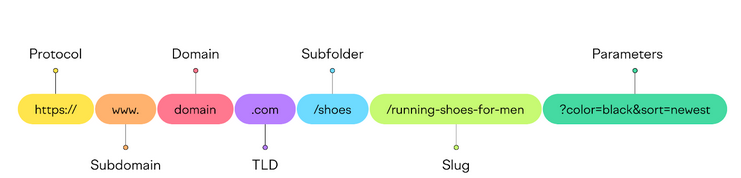 URL
URL sudaro:
Protokolas – Nurodo programai kokiu protokolu komunikuoti. (http, ftp, ssh ir kt. )
Domenas, subdomenas, TLD (Top level domain) – yra interneto administracinis vienetas, t. y. konkretaus asmens valdoma interneto sritis, kurią identifikuoja unikalus domeno vardas. Domenų struktūra, o kartu ir domenų vardų sistema yra hierarchinė – kiekvienas žemesnio lygio domenas yra atitinkamo aukštesnio lygio domeno dedamoji, dar vadinama subdomenu.
Aplankalas – Nurodo aplankalą iš kurio bus skaitoma informacija
Slug – nurodo puslapio pavadinimą kuris bus atvaizduojamas
Parametrai – jais naudojantis galima atlikti filtravimą, pasiekti puslapio sekciją.
HTTP
Protokolas, skirtas duomenų perdavimui tarp kliento (pvz.: naršyklės) ir serverio internete(pvz.: interneto svetainės). 
Duomenys perduodami paprastu tekstu todėl lengvai galima juos perskaityti dėl šios priežasties šis protokolas yra nesaugus.
Pagrindiniai metodai POST – siųsti duomenis ir GET – gauti duomenis.
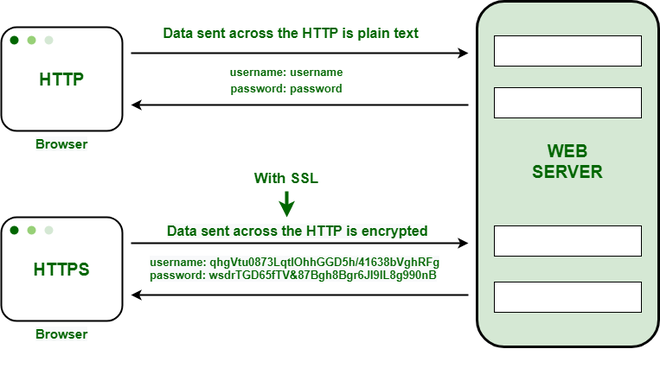 HTTPS
Protokolas, skirtas duomenų perdavimui tarp kliento (pvz.: naršyklės) ir serverio internete(pvz.: interneto svetainės).
Duomenys perduodami juo šifruojant todėl neįmanoma jų perskaityti.
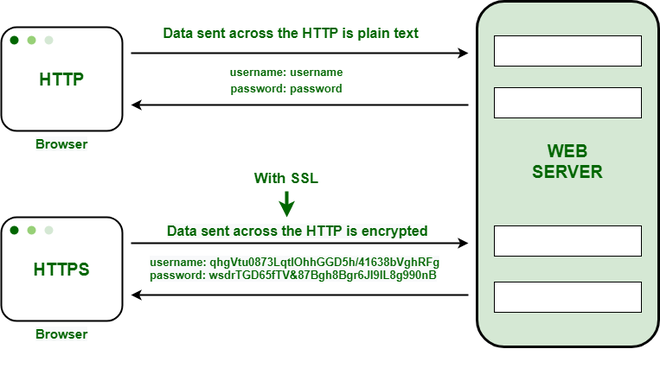 FTP(S), SFTP
Protokolas, skirtas failų perdavimui tarp kompiuterių per tinklą.
Programos palaikančios FTP protokolą:
FileZilla
WinSCP
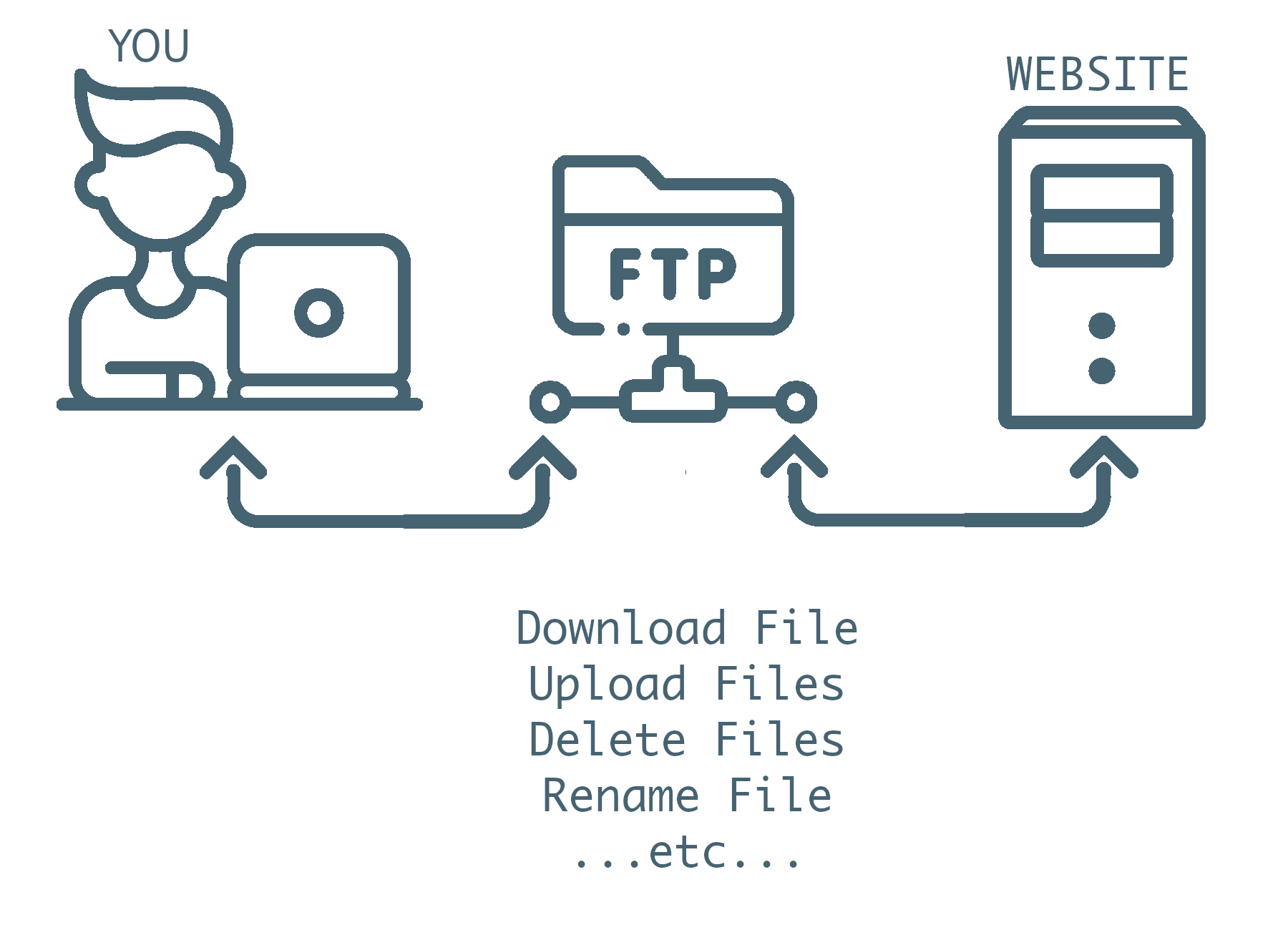 SMTP, POP3, IMAP4
Šie protokolai yra susiję su elektroninio pašto siuntimu, gavimu ir valdymu.
SMTP (Simple Mail Transfer Protocol): protokolas, naudojamas siųsti el. paštą iš kliento į pašto serverį arba iš vieno pašto serverio į kitą. Tai yra pagrindinis protokolas, naudojamas el. pašto siuntimui.
POP3 (Post Office Protocol version 3): protokolas, naudojamas gauti el. paštą iš pašto serverio į kliento įrenginį (pvz., kompiuterį ar išmanųjį telefoną). Šis protokolas paprastai naudojamas tuo atveju, kai norima gauti el. laiškus ir juos saugoti savo įrenginyje, o ne tiesiogiai serveryje.
IMAP4 (Internet Message Access Protocol version 4): protokolas, naudojamas gauti el. paštą iš pašto serverio į kliento įrenginį, panašiai kaip POP3. Tačiau IMAP4 turi daugiau funkcijų, pavyzdžiui, leidžia valdyti el. pašto dėžutę tiesiogiai serveryje, sinchronizuoti pašto dėžutę su keliais įrenginiais ir laikyti laiškus serverio paskyroje.
TINKLO ANALIZĖS, DIAGNOSTIKOS, TYRIMO PRIEMONĖS
Norint sužinoti per kokius maršrutizatorius keliauja paketai galima naudoti traceroute (Linux, macOS), tracert.exe (Windows) komandas.
Norint patikrinti ar įrenginiai tinkamai sukonfigūruoti ir gali komunikuoti tinkle galima naudoti ping komandą. 
Norint sužinoti ar prievadas yra atviras ir matomas iš interneto galima naudoti https://canyouseeme.org/ (Windows), netcat(Linux, macOS)
Norint sužinoti informaciją apie IP adresą galima naudoti https://ipinfo.io, https://mxtoolbox.com
QnA
Ačiū už dėmesį !